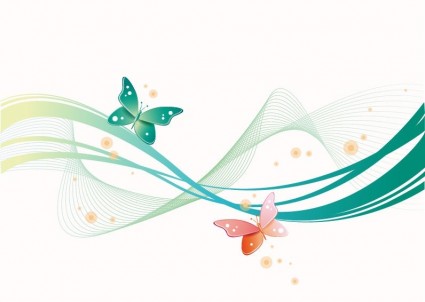 SMART LEARNING PROGRAM
“SUMMER CAMP” May-2014
1st to 31st (Monday To Friday)

Are you worried about your child's
 Academic performance!
 Language skill!(spellings, sentence writing skills, reading ability etc)
 Hand-writing skills!
 Inappropriate behaviors!
If you feel your child is able but still not performing, here is the solution to manage all your child’s education and behavior issues – The professional way.
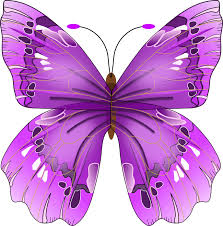 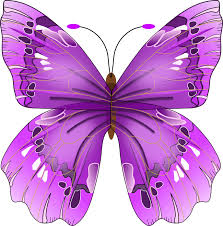 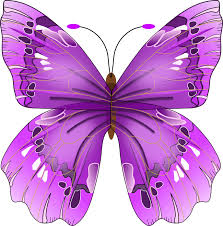 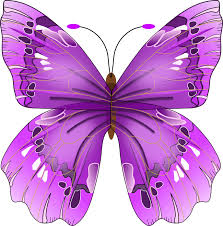 Venue:  Dyslexia Association of Andhra Pradesh (DAAP)
Beside Indian Bank Bldg, Barkatpura, Hyderabad.
For Details Contact:  Mr. Sridhar– 9701837861